Step 1: Replace the place holder by your logo
Step 2: change the shape’s color to adapt it your brand identityStep 3:  Update the title (when necessary)
Step 4: Update the background image (when necessary)
Step 5:  Select all –(don’t forget the white background) > right click -> group -> right click -> save as an image
YOUR LOGO HERE
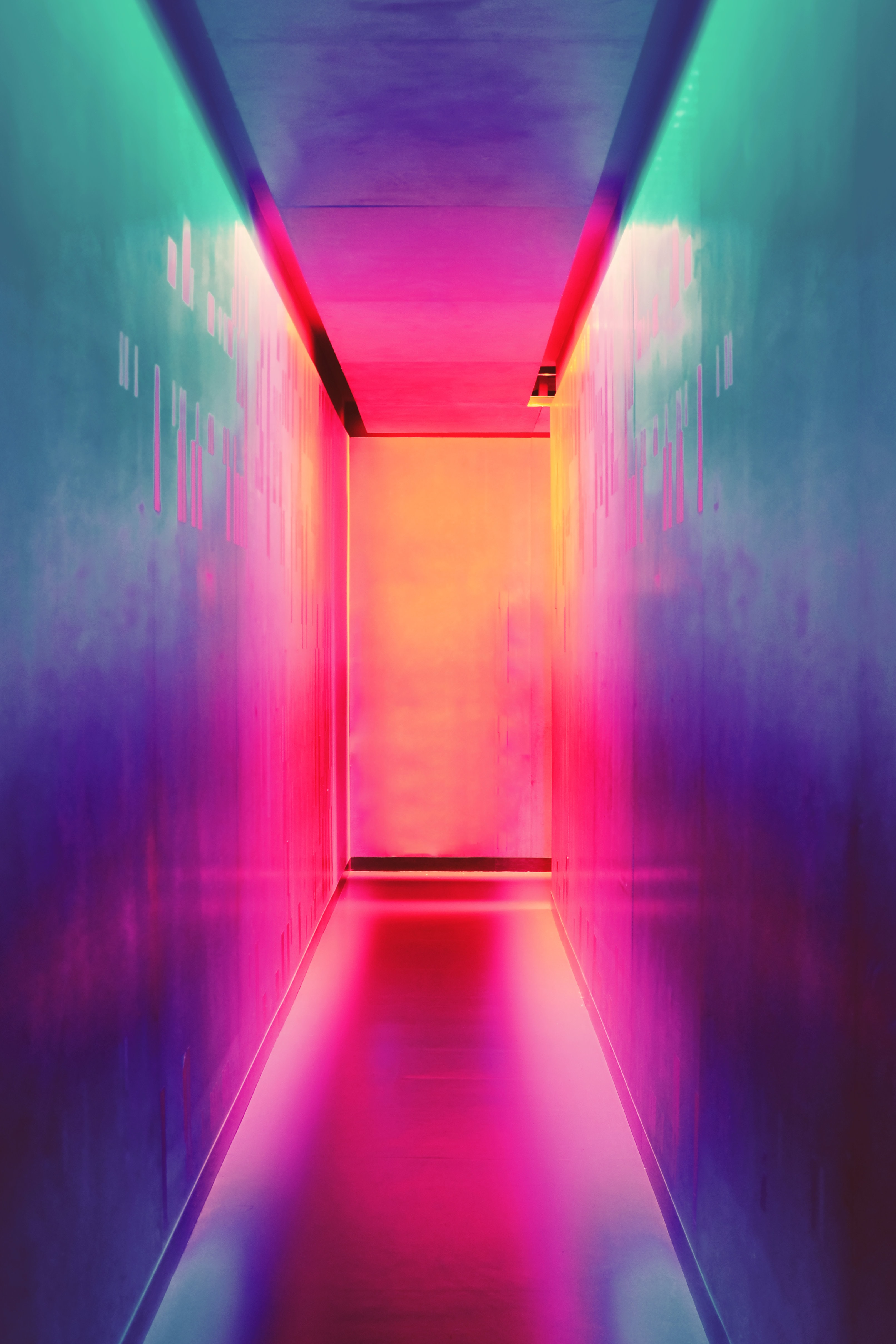 4 THINGS YOU MIGHT NOT KNOW 
ABOUT OUR PLATFORM
Step 1: change the shape’s color to adapt it your brand identityStep 3:  Update the title (when necessary)
Step 4:  Select all -> right click -> group -> right click -> save as an image
3
Get there quicker
Step 1: change the shape’s color to adapt it your brand identityStep 3:  Update the button text
Step 4:  Select all -> right click -> group -> right click -> save as an image
Visit the Help Center
Step 1: Replace the place holder by your logo
Step 2: change the shape’s color to adapt it your brand identityStep 3:  Update the title (when necessary)
Step 4: Update the background image (when necessary)
Step 5:  Select all -> right click -> group -> right click -> save as an image
Thank you!
YOUR LOGO HERE